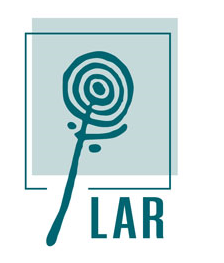 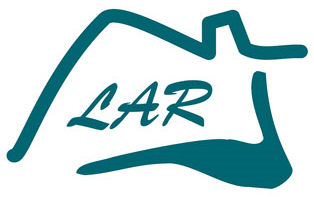 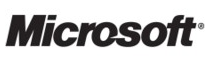 Seguridad On-line
[Speaker Notes: Una herramienta como internet altamente beneficiosa puede traer consigo unos riesgos como los del mundo físico, como peligros o gente de poco fiar.
Precisamente porque Internet abre una puerta a tu casa, hay que estar atentos y utilizar las herramientas que nos permitan elegir quien puede entrar en nuestra casa y quien no.]
Uso de Internet
INTERNET ES GENIAL
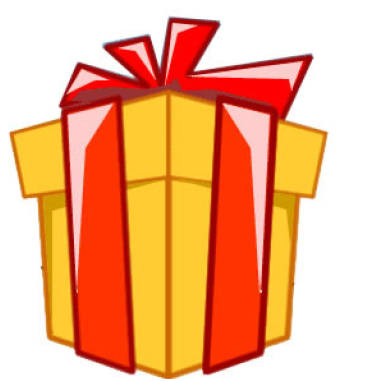 [Speaker Notes: Estos riesgos afectan a nuestros ordenadores, a nuestra familia, y también a nuestra información personal.

Nuestros ordenadores e información personal se vuelven vulnerables por eso hay que tener:
La capacidad de saber la diferencia entre el bien y el mal.
La capacidad de asumir la responsabilidad por nuestra propia conducta
La capacidad para asumir las consecuencias de nuestras acciones
Somos vulnerables:
Tropezar con contenidos inapropiados o desconocidos
Timos y fraudes en general

________________________________________________________

Proteger a tus familiares y amigos en el uso de Internet significa entender los riesgos, hablar abiertamente del tema, orientándose a tener un comportamiento saludable y usando la tecnología allí donde pueda ayudar a eliminar o reducir esos riesgos.
Hay 4 pasos básicos para proteger a tus familiares y amigos:
Hablar para entender el uso que se hace sobre internet
Establecer reglas claras de uso
Regla imprescindible. No dar datos personales sin que un mayor de edad (Padre, madre, hermanos mayores…) este delante
Usar un software de protección en internet

Lamentablemente la tecnología a día de hoy :
 NO nos defiende de nosotros mismos.
 NO sustituye al sentido común.
 NO sustituye a los que son mas conscientes de los peligros (Padre, madre, hermanos mayores…) y sus consecuencias]
Uso de Internet
PUEDES …

• Estudiar y Aprender
• Leer el periódico
• Comprar entradas para el cine
• Conocer rutas
• Visitar el mundo
• Jugar
• Estar en contacto con seres lejanos
• Gestionar tu banco
• Pasar un rato divertido
[Speaker Notes: Estos riesgos afectan a nuestros ordenadores, a nuestra familia, y también a nuestra información personal.

Nuestros ordenadores e información personal se vuelven vulnerables por eso hay que tener:
La capacidad de saber la diferencia entre el bien y el mal.
La capacidad de asumir la responsabilidad por nuestra propia conducta
La capacidad para asumir las consecuencias de nuestras acciones
Somos vulnerables:
Tropezar con contenidos inapropiados o desconocidos
Timos y fraudes en general

________________________________________________________

Proteger a tus familiares y amigos en el uso de Internet significa entender los riesgos, hablar abiertamente del tema, orientándose a tener un comportamiento saludable y usando la tecnología allí donde pueda ayudar a eliminar o reducir esos riesgos.
Hay 4 pasos básicos para proteger a tus familiares y amigos:
Hablar para entender el uso que se hace sobre internet
Establecer reglas claras de uso
Regla imprescindible. No dar datos personales sin que un mayor de edad (Padre, madre, hermanos mayores…) este delante
Usar un software de protección en internet

Lamentablemente la tecnología a día de hoy :
 NO nos defiende de nosotros mismos.
 NO sustituye al sentido común.
 NO sustituye a los que son mas conscientes de los peligros (Padre, madre, hermanos mayores…) y sus consecuencias]
Uso de Internet
PERO TAMBIÉN ….
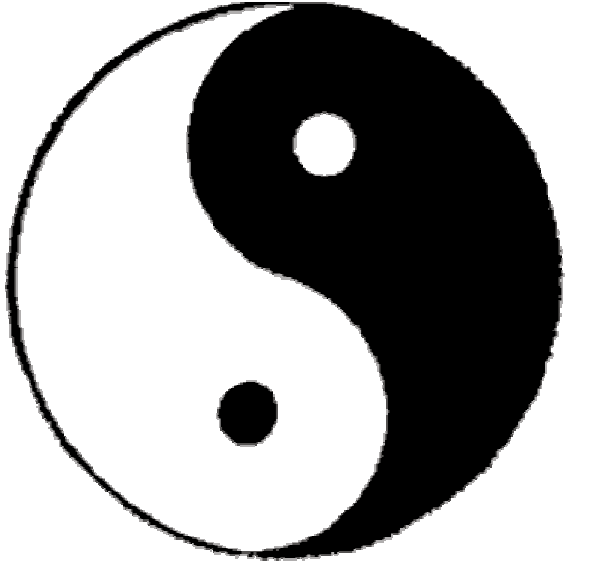 [Speaker Notes: Estos riesgos afectan a nuestros ordenadores, a nuestra familia, y también a nuestra información personal.

Nuestros ordenadores e información personal se vuelven vulnerables por eso hay que tener:
La capacidad de saber la diferencia entre el bien y el mal.
La capacidad de asumir la responsabilidad por nuestra propia conducta
La capacidad para asumir las consecuencias de nuestras acciones
Somos vulnerables:
Tropezar con contenidos inapropiados o desconocidos
Timos y fraudes en general

________________________________________________________

Proteger a tus familiares y amigos en el uso de Internet significa entender los riesgos, hablar abiertamente del tema, orientándose a tener un comportamiento saludable y usando la tecnología allí donde pueda ayudar a eliminar o reducir esos riesgos.
Hay 4 pasos básicos para proteger a tus familiares y amigos:
Hablar para entender el uso que se hace sobre internet
Establecer reglas claras de uso
Regla imprescindible. No dar datos personales sin que un mayor de edad (Padre, madre, hermanos mayores…) este delante
Usar un software de protección en internet

Lamentablemente la tecnología a día de hoy :
 NO nos defiende de nosotros mismos.
 NO sustituye al sentido común.
 NO sustituye a los que son mas conscientes de los peligros (Padre, madre, hermanos mayores…) y sus consecuencias]
Uso de Internet
SE USA PARA …

• Robar dinero
• Pederastia
• Planificar delitos
• Extorsionar
• Difamar
• Robar información
[Speaker Notes: Estos riesgos afectan a nuestros ordenadores, a nuestra familia, y también a nuestra información personal.

Nuestros ordenadores e información personal se vuelven vulnerables por eso hay que tener:
La capacidad de saber la diferencia entre el bien y el mal.
La capacidad de asumir la responsabilidad por nuestra propia conducta
La capacidad para asumir las consecuencias de nuestras acciones
Somos vulnerables:
Tropezar con contenidos inapropiados o desconocidos
Timos y fraudes en general

________________________________________________________

Proteger a tus familiares y amigos en el uso de Internet significa entender los riesgos, hablar abiertamente del tema, orientándose a tener un comportamiento saludable y usando la tecnología allí donde pueda ayudar a eliminar o reducir esos riesgos.
Hay 4 pasos básicos para proteger a tus familiares y amigos:
Hablar para entender el uso que se hace sobre internet
Establecer reglas claras de uso
Regla imprescindible. No dar datos personales sin que un mayor de edad (Padre, madre, hermanos mayores…) este delante
Usar un software de protección en internet

Lamentablemente la tecnología a día de hoy :
 NO nos defiende de nosotros mismos.
 NO sustituye al sentido común.
 NO sustituye a los que son mas conscientes de los peligros (Padre, madre, hermanos mayores…) y sus consecuencias]
Amenazas en Internet
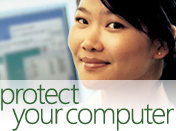 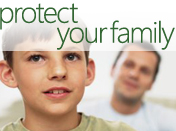 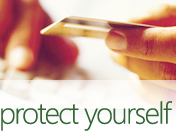 Para la información
personal
El fraude y la suplantación de identidad en línea 
El robo de identidad
Spam
Para ordenadores
Los virus 
Gusanos 
Troyanos 
Spyware
Para la familia
Cyberbullies
De intercambio de ficheros 
La invasión de la vida privada 
Inquietante contenido 
Depredadores
[Speaker Notes: Estos riesgos afectan a nuestros ordenadores, a nuestra familia, y también a nuestra información personal.

Nuestros ordenadores e información personal se vuelven vulnerables por eso hay que tener:
La capacidad de saber la diferencia entre el bien y el mal.
La capacidad de asumir la responsabilidad por nuestra propia conducta
La capacidad para asumir las consecuencias de nuestras acciones
Somos vulnerables:
Tropezar con contenidos inapropiados o desconocidos
Timos y fraudes en general

________________________________________________________

Proteger a tus familiares y amigos en el uso de Internet significa entender los riesgos, hablar abiertamente del tema, orientándose a tener un comportamiento saludable y usando la tecnología allí donde pueda ayudar a eliminar o reducir esos riesgos.
Hay 4 pasos básicos para proteger a tus familiares y amigos:
Hablar para entender el uso que se hace sobre internet
Establecer reglas claras de uso
Regla imprescindible. No dar datos personales sin que un mayor de edad (Padre, madre, hermanos mayores…) este delante
Usar un software de protección en internet

Lamentablemente la tecnología a día de hoy :
 NO nos defiende de nosotros mismos.
 NO sustituye al sentido común.
 NO sustituye a los que son mas conscientes de los peligros (Padre, madre, hermanos mayores…) y sus consecuencias]
Amenazas en Internet
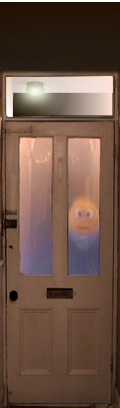 ¿Que ocurre si das tu dirección?
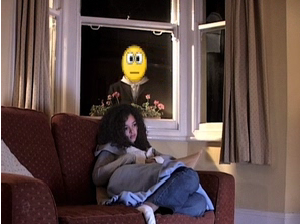 [Speaker Notes: Dar tu dirección personal y/o tu teléfono móvil puede suponer un grave problema para ti como para tus familiares. 
Recuerda que en persona no le darías tus datos a un desconocido. ¿Por que en internet si?]
Outlook
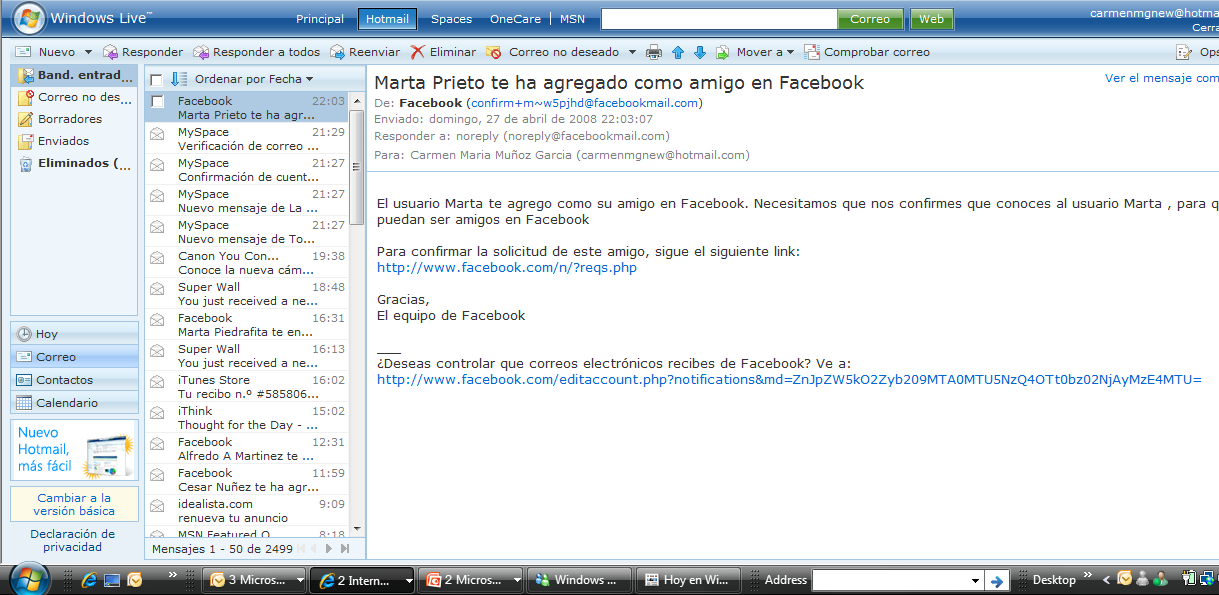 [Speaker Notes: Para entrar en WLHotmail: http://hotmail.msn.es]
Amenazas en Internet
¿Como vas a proteger a tus hermanos y amigos en la red?
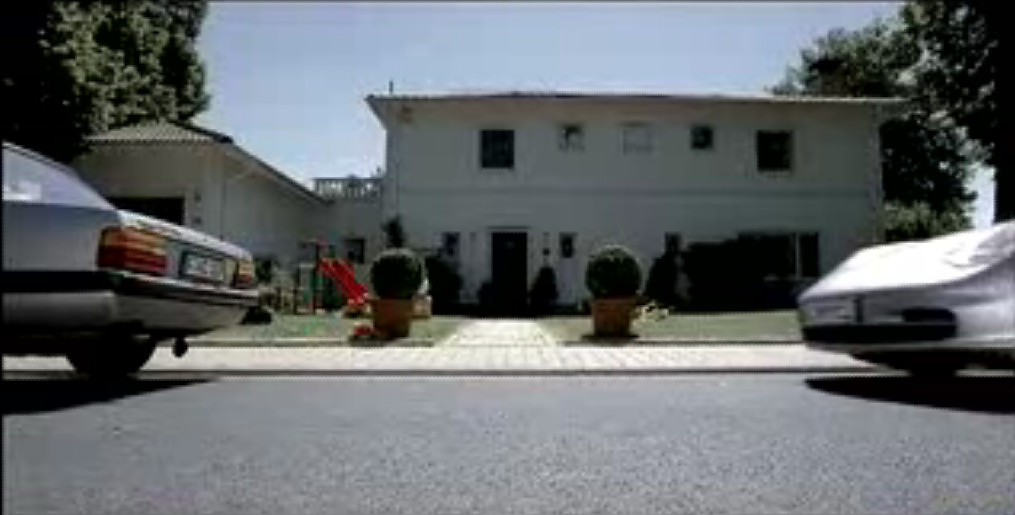 [Speaker Notes: Protégete, protege a tus familiares, a tus hermanos, a tus amigos. Es tu responsabilidad contarle a todos las amenazas que existen en la Red.]
Amenazas en Internet
¿Qué ocurre si publicas algunas de tus fotos y las compartes con gente que no es de confianza?
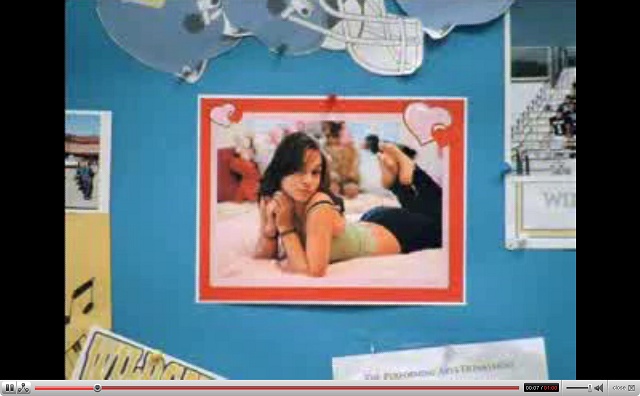 [Speaker Notes: Hay paginas como http://sexyono.com donde se han detectado que usuarios desconocidos han descargado las fotos y las han publicado en sitios relacionados con la pornografía. Evita publicar fotos intimas (En bikini por ejemplo) o enviarlas a personas desconocidas.]
Facebook
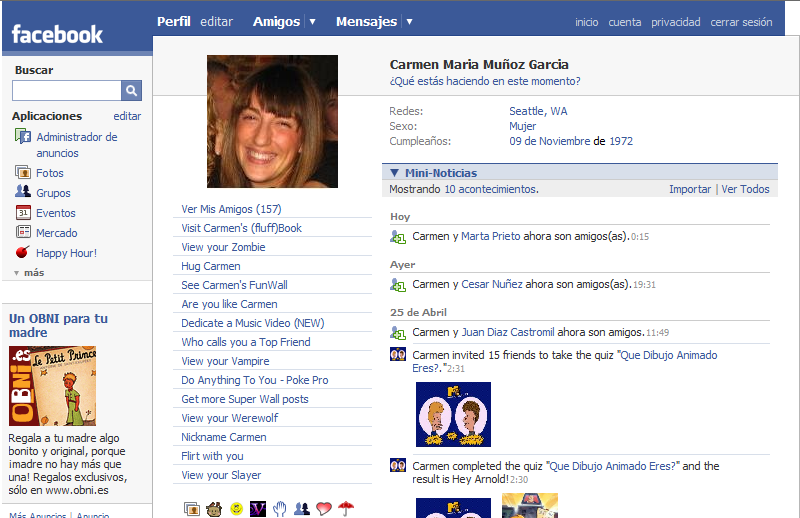 Amenazas en Internet
¿De verdad crees que cualquier desconocido en internet es amigo tuyo? ¿Es así de fácil en la vida real?
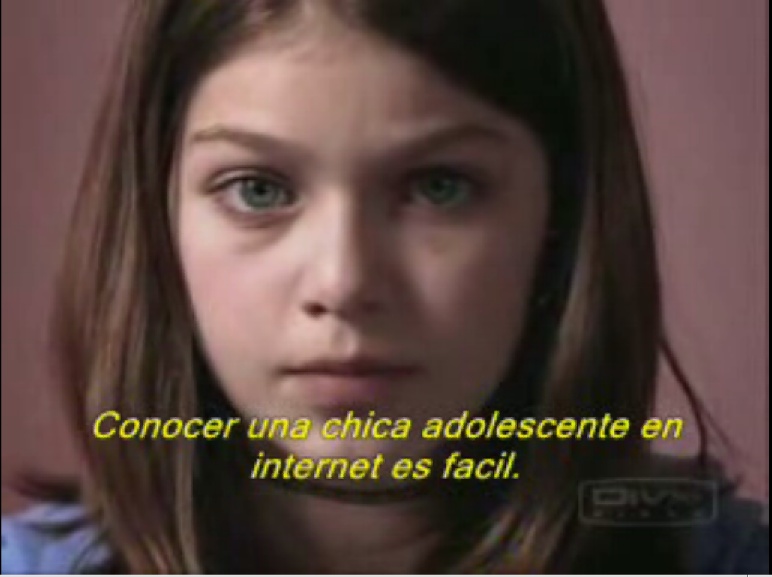 [Speaker Notes: Uso de la webcam: Hay que desconfiar de aquellos que a través de la webcam piden que te conectes. Mientras estés conectado pueden hacer pantallazos y luego publicarlas sin tu autorización en foros o webs de contenido inquietante]
Amenazas en Internet
Ciber Bulling – No dejes que nadie sufra amenazas
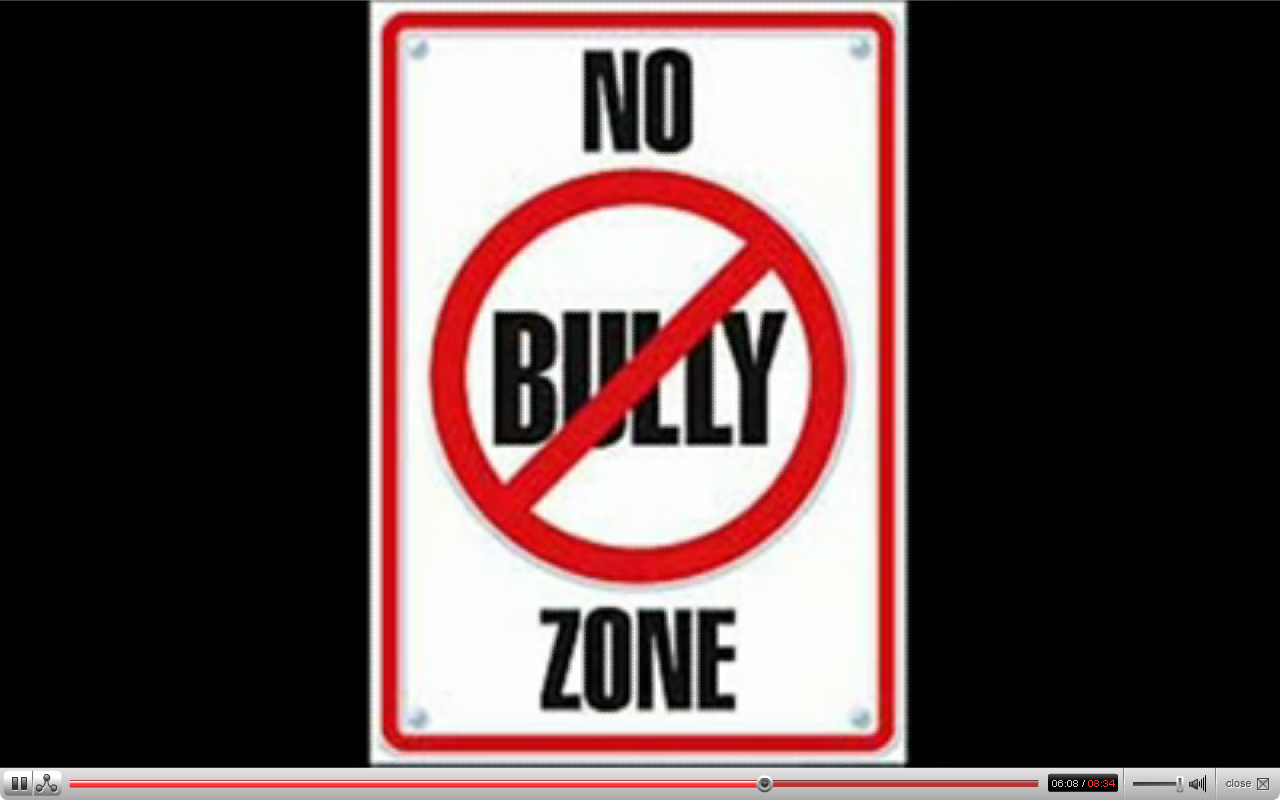 [Speaker Notes: Es tu responsabilidad ayudar y proteger a los que estén sufriendo por los CyberBullies. Las bromas a compañeros, familiares y amigos dentro de un entorno de responsabilidad y respecto no hacen daño, pero las constantes faltas de respecto sobre un ser humano pueden causar efectos gravísimos.]
Instagram
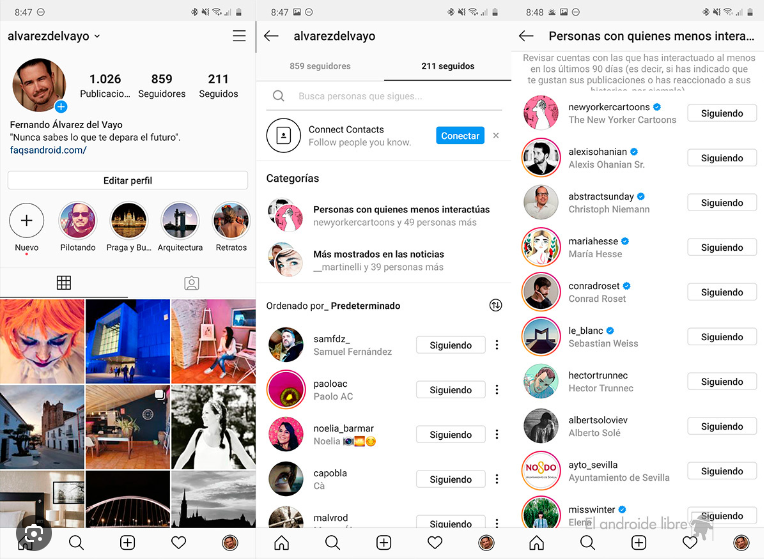 [Speaker Notes: Cuidado con enviar tu login y password a desconocidos, podrán suplantarte y perderás toda la red de contactos o tu Messenger]
Amenazas en la Red
Suplantación de Identidad y el uso de tus datos personales
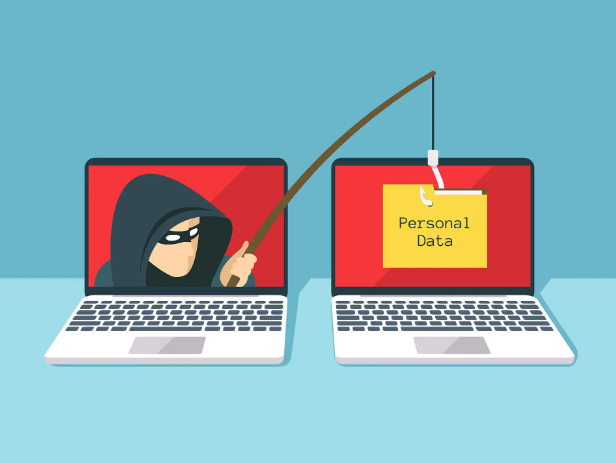 Directrices de uso aplicadas a Protección on-line
[Speaker Notes: Microsoft ha colaborado con la AEP en 2 acciones fundamentales:
El desarrollo de unas orientaciones y recomendaciones dirigidas a los padres y los menores para un uso de Internet más seguro, y la adaptación  del programa de protección infantil de Windows Live a esas recomendaciones. 
La difusión de ese software gratuito y entre los padres e hijos a través de los 9.000 pediatras de la AEP y acciones de MK de Microsoft.

El resultado de este trabajo a dado lugar a unas directrices diferenciadas en tres grupos en función de la edad de los niños:
De 0 a 10 años  Máxima restricción. Solo las páginas catalogadas como infantiles / supervisión web / lista de contactos controlada
De 11 a 14 años  Restricción modera. Navegación por categorías / supervisión web / lista de contactos controlada
De 15 a 18 años  Mínima restricción. Algunas categorías controladas y avisos para otras]
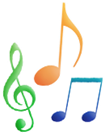 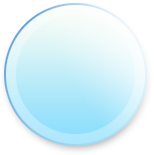 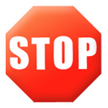 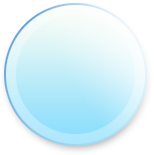 Resumen de Amenazas
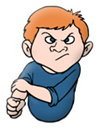 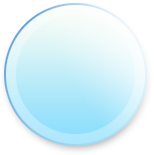 Contenido inquietante Los niños sin querer, podrían tropezar a imágenes o información que no quieren que ellos estén expuestos.
Archivo de cuota de Abuso El intercambio no autorizado de música, vídeo y otros archivos puede ser ilegal, y descargar virus o gusanos
Ejecutables .exe no bajar
Ciberbulling
Los niños y los adultos pueden usar la Internet para intimidar a otras personas.
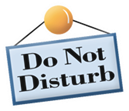 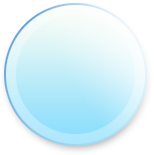 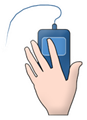 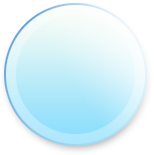 Depredadores Estas personas usan la Internet para engañar a niños  y reunirse con ellos en persona.
Invasión de Privacidad Si los niños rellenan formularios en línea, pueden compartir información confidencial que no debe caer en manos de un extraño sobre tu familia
Fraudes en Internet
PÁGINAS PHISHING
http://www.facebok.com.cn
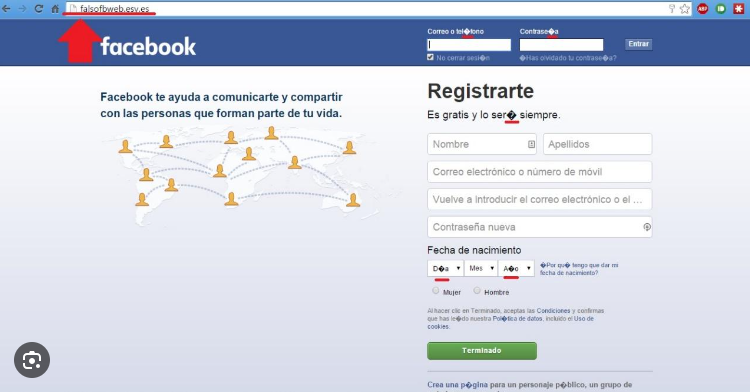 Fraudes en Internet
PÁGINAS RECARGAS FALSAS
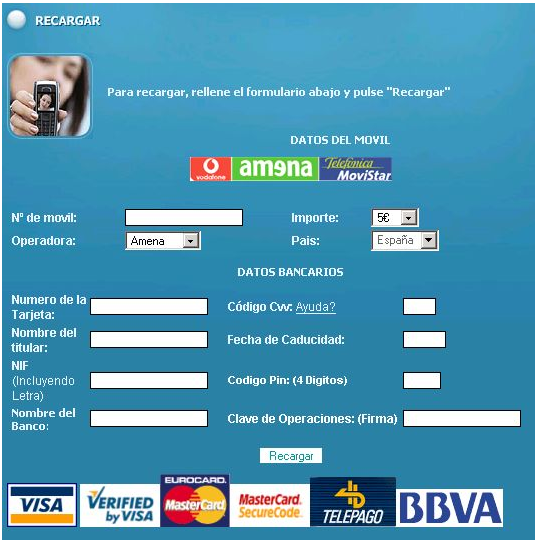 No olvides protegerte y proteger a tus familiares y amigos
No publicar o enviar por Whatsapp, mail o cualquier red social fotos intimas (en bikini por ejemplo) pueden aparecer en paginas pornográficas o publicadas en foros si tu control ni consentimiento.
Poner preguntas secretas complicadas que nadie puede saber para que no puedan robaros vuestra cuenta de mensajería, mail o Facebook por ejemplo
No dar tu dirección de casa o tu teléfono móvil a desconocidos que pueden constituir casos de acoso
Webcam- No encender la webcam con desconocidos, pueden hacer un pantallazo y publicarlas o distribuirlas en sitios webs no recomendados
Spam – No confiar y no descargar por los virus que pueden llevar.
Si de repente te llega un mensaje de alguien que no suele hablarte en Instagram y te llega un mensaje “mira mis fotos” antes de ir corriendo y descargar preguntar a tu amigo a ver si contesta por que seguramente será un virus si no contesta.
Instalar un antivirus siempre, una imagen puede tener virus 
No descargar archivos .exe, si vais a bajar una película que no sean archivos ejecutables
Existe la validación de fotos antes de publicar en sitios web para evitar que haya fotos de contenido no aceptado.
Sitios de interés
Seguridad  en  el Hogar
      https://www.microsoft.com/es-es/microsoft-365/family-safety

Páginas de interes
www.incibe.es
https://ciberseguridad.com
Gracias a todos Sergio Araque Caja	sergioformadorinformatico@gmail.com